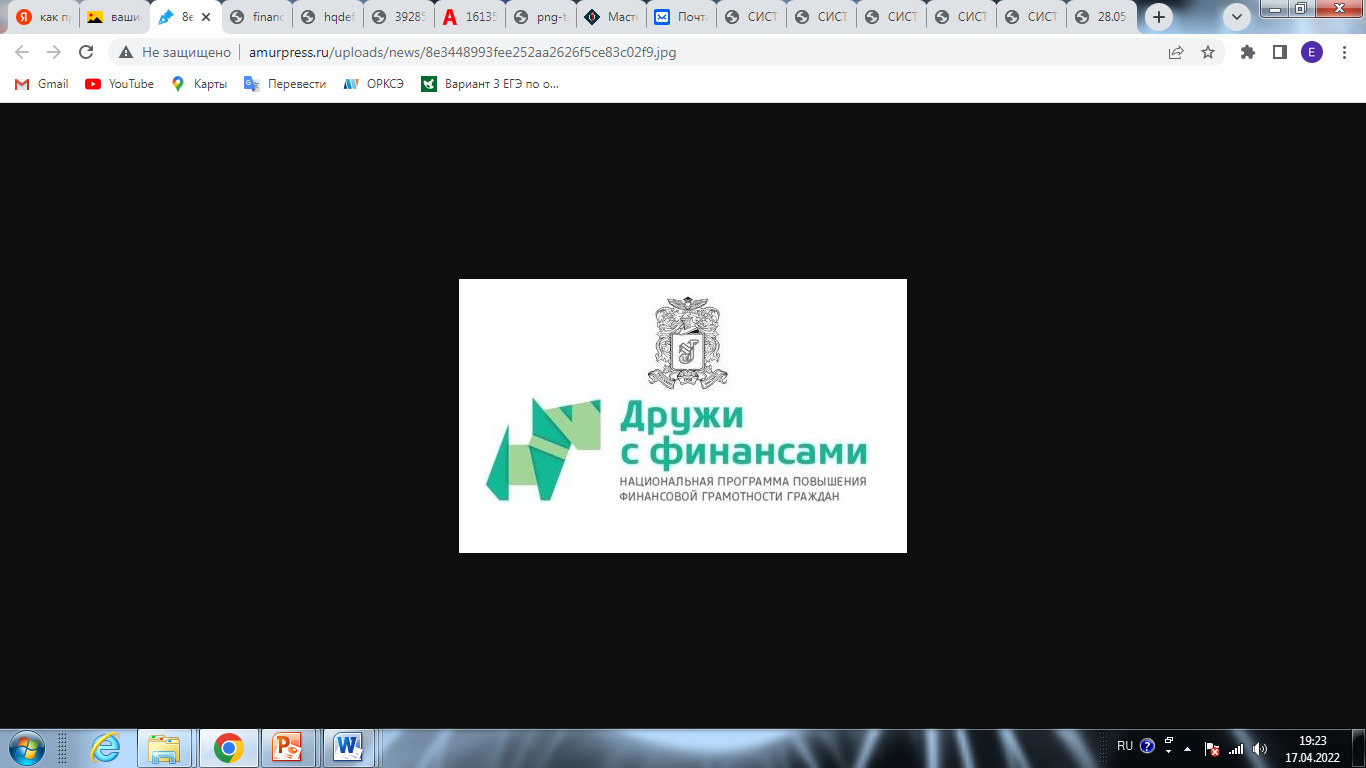 Педагогическая мастерская:
«Финансовая грамотность, как компонент функциональной грамотности»
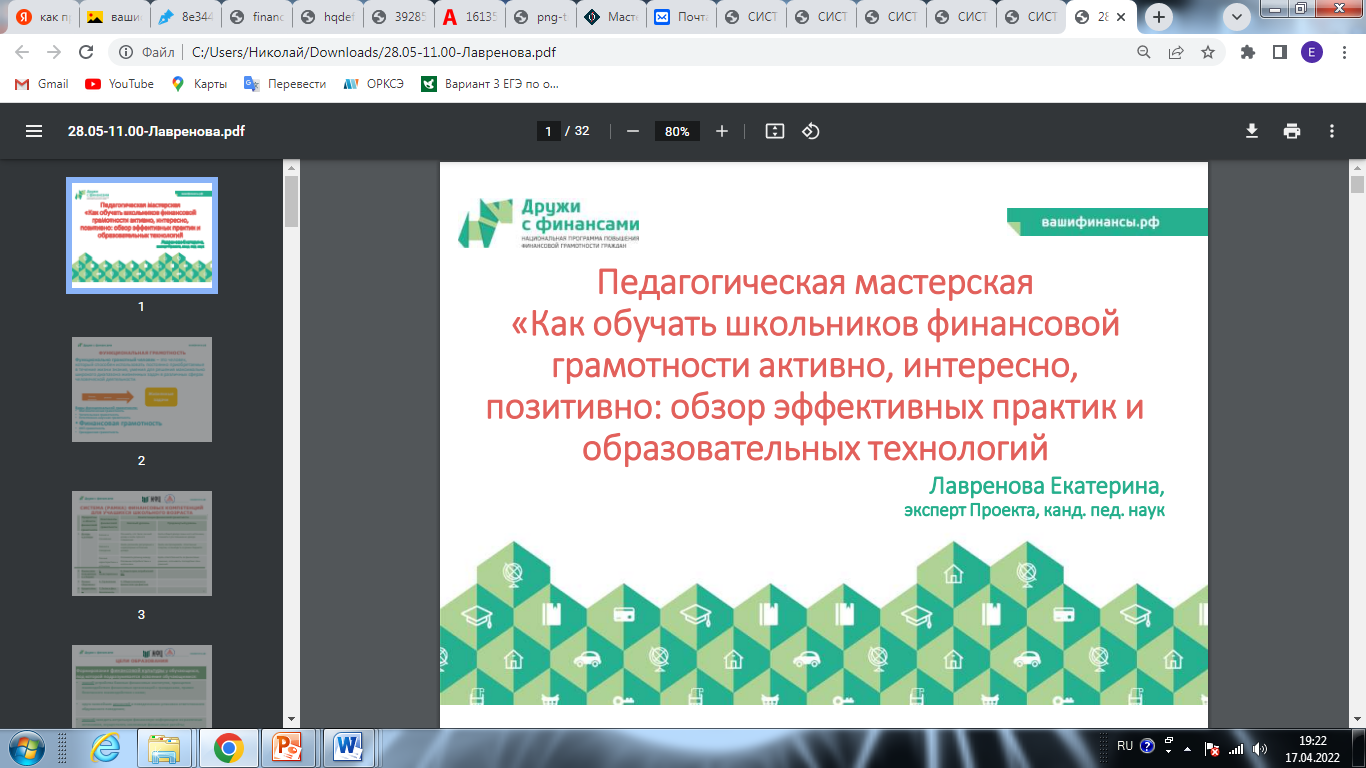 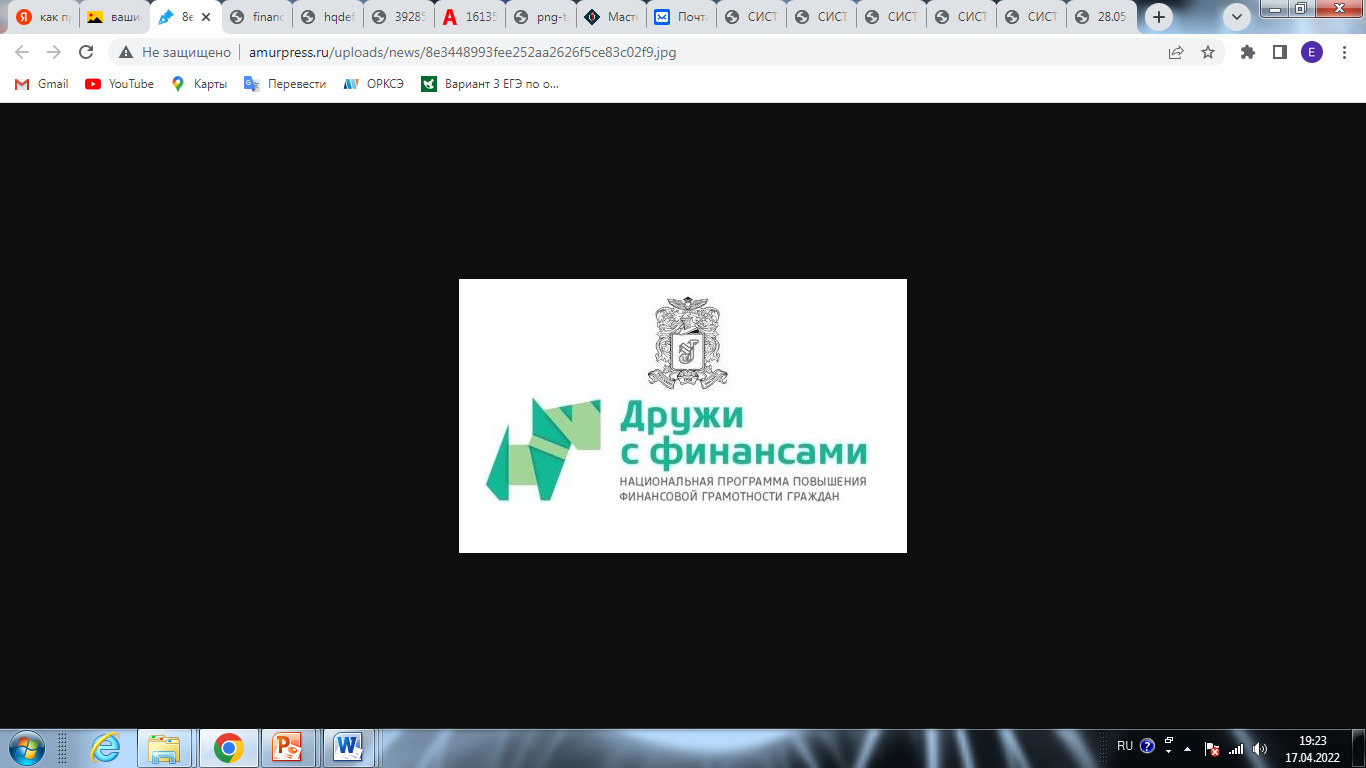 Функционально грамотный человек – это человек, который способен использовать постоянно приобретаемые в течение жизни знания, умения для решения максимально широкого диапазона жизненных задач в различных сферах человеческой деятельности.
ЗНАНИЯ,       УМЕНИЯ    КОМПЕТЕНТНОСТИ
ЦЕННОСТИ
ЖИЗНЕННЫЕ ЗАДАЧИ
Виды функциональной грамотности: 
• Математическая грамотность 
• Читательская грамотность 
• Естественно-научная грамотность 
• Финансовая грамотность 
• ИКТ-грамотность 
• Гражданская грамотность
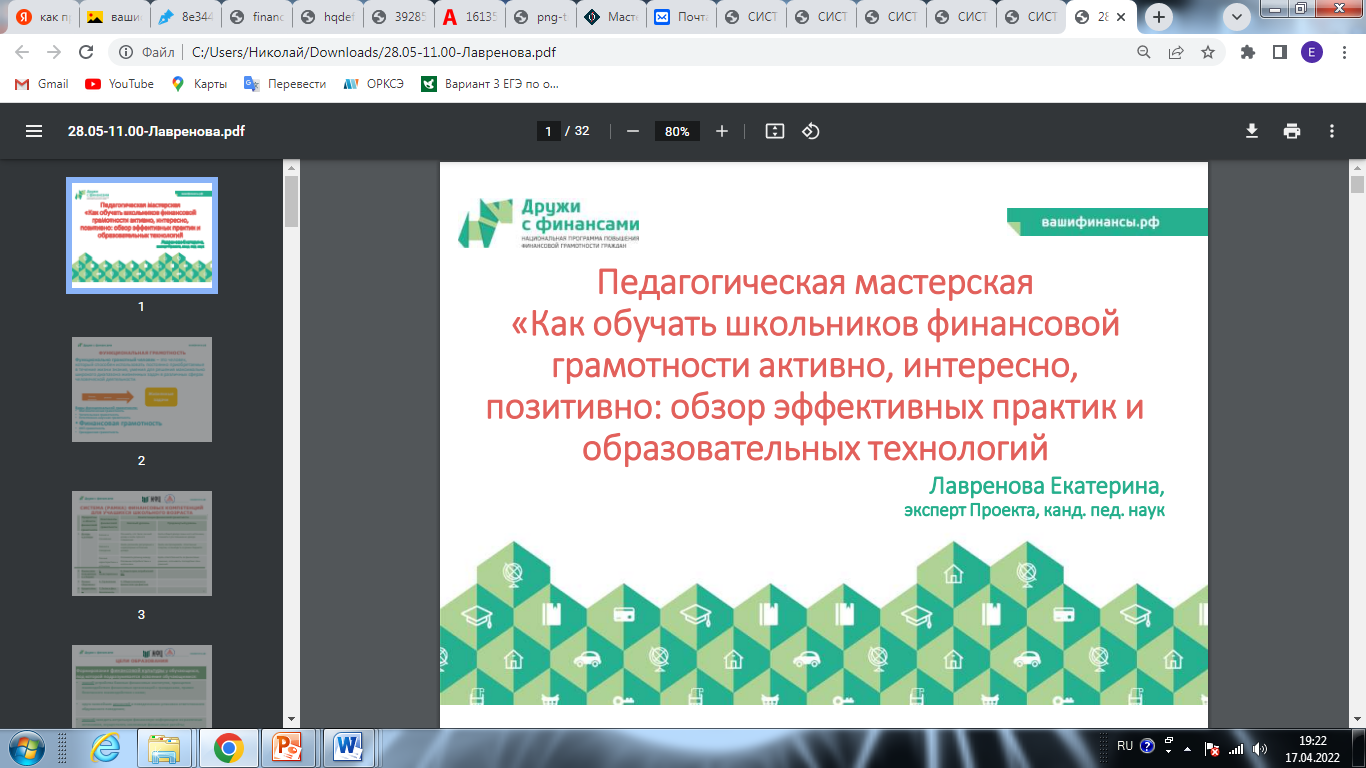 Что такое функциональная грамотность?
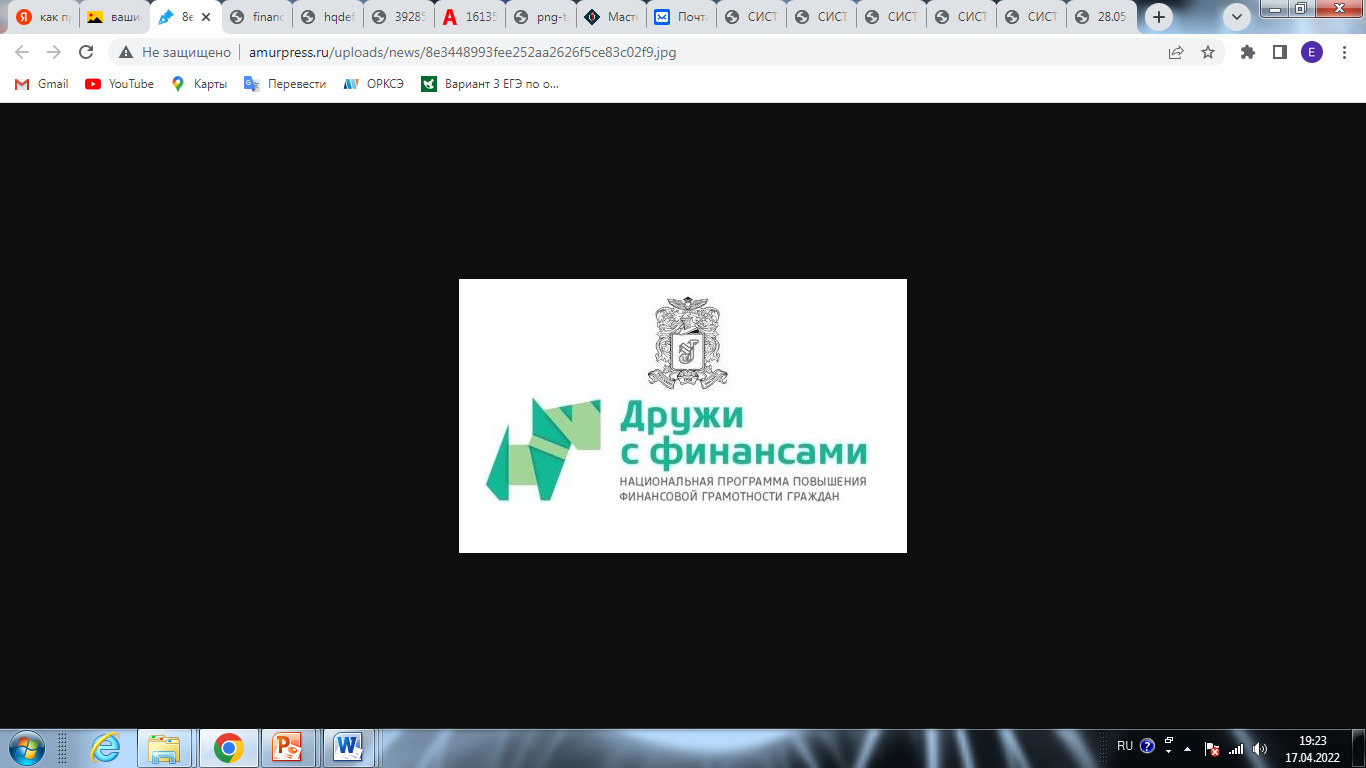 ЦЕННОСТИ И УСТАНОВКИ
Представления, ощущения и образы, как основа для принятия решений.
ЗНАНИЯ
Усвоенная, осмысленная и пригодная к дальнейшему использованию информация об окружающем мире.
УМЕНИЯ И НАВЫКИ
Отработанная на практике способность к действию в различных жизненных ситуациях.
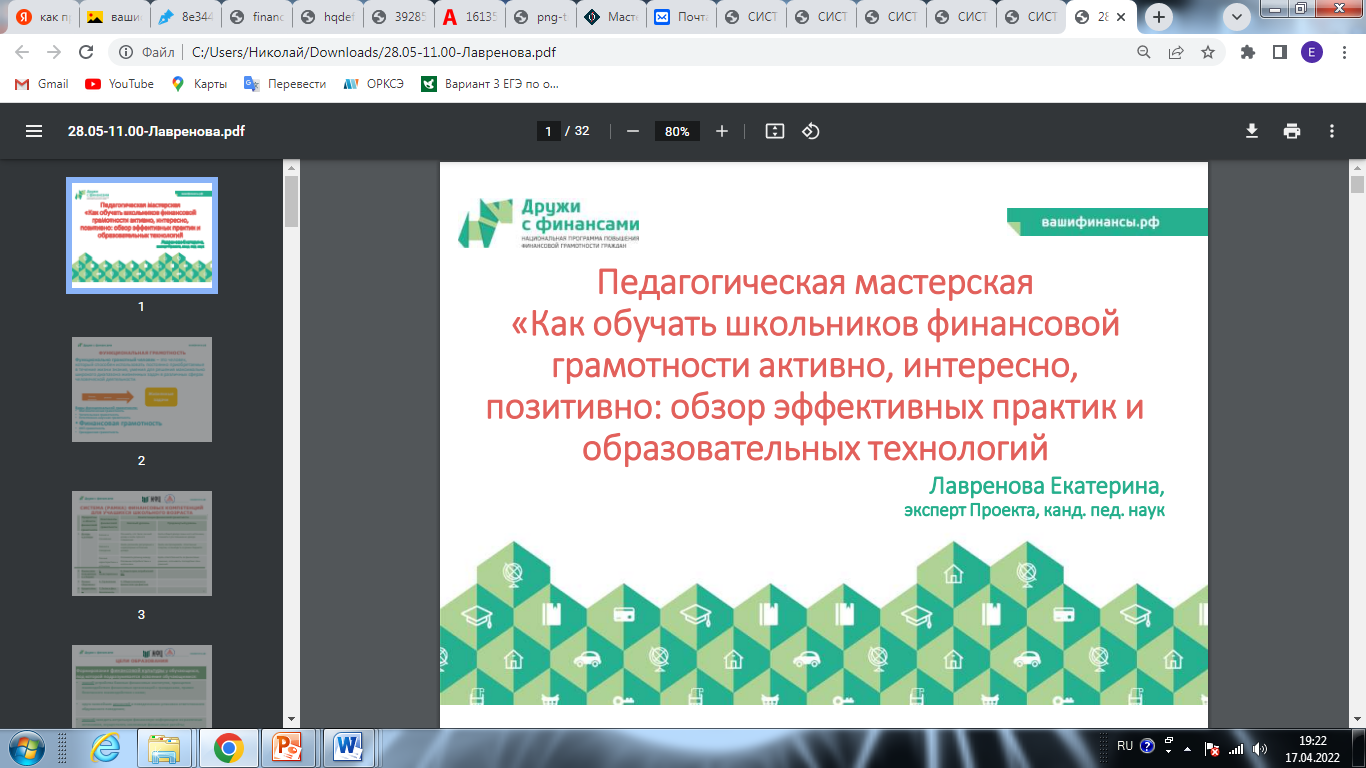 ЦЕЛИ И ЗАДАЧИ


Формирование гражданских
качеств
умений
Знаний
СОСТАВЛЯЮЩИЕ ГРАЖДАНСКОЙ ГРАМОТНОСТИ
Гражданская
деятельность
действия
знания
ПРИНЦИПЫ 
ФОРМИРОВАНИЯ
практическое ориентирование
дифференциация
интеграция
преемственность
непрерывность
Научность
ФОРМИРОВАНИЕ ГРАЖДАНСКОЙ ГРАМОТНОСТИ
урочная деятельность
внеурочная деятельность
социальная практика
летняя творческая практика
дебаты
деловые игры
ФОРМЫ И МЕТОДЫ
Интеграция образовательной части и части, формируемой участниками образовательных отношений
Наполнение учебного материала содержание гражданской направленности
Интегрирование урочной и внеурочной деятельности
ПЕДАГОГИЧЕСКИЕ УСЛОВИЯ
высокий
средний 
низкий

УРОВНИ СФОРМИРОВАННОСТИ ГРАЖДАНСКОЙ ГРАМОТНОСТИ
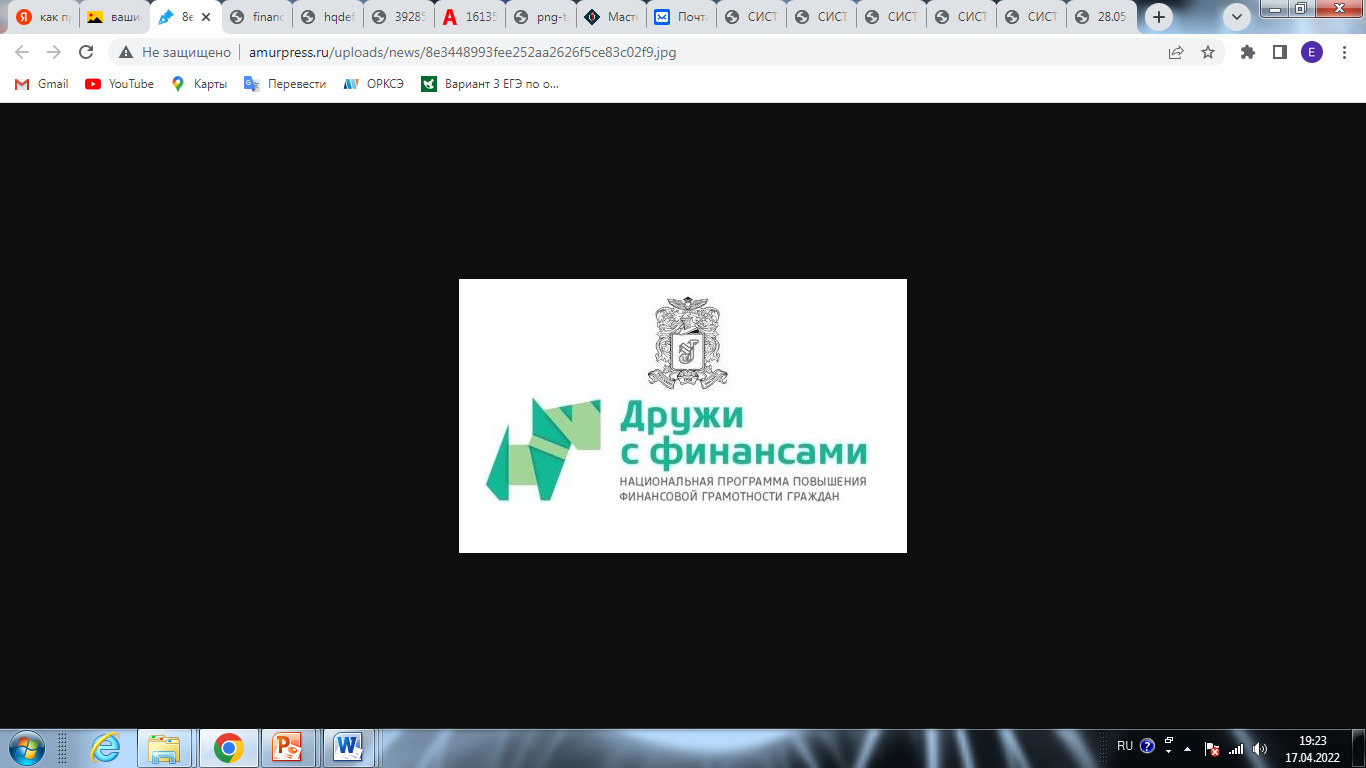 Показатели правовой культуры
ЗНАНИЕ
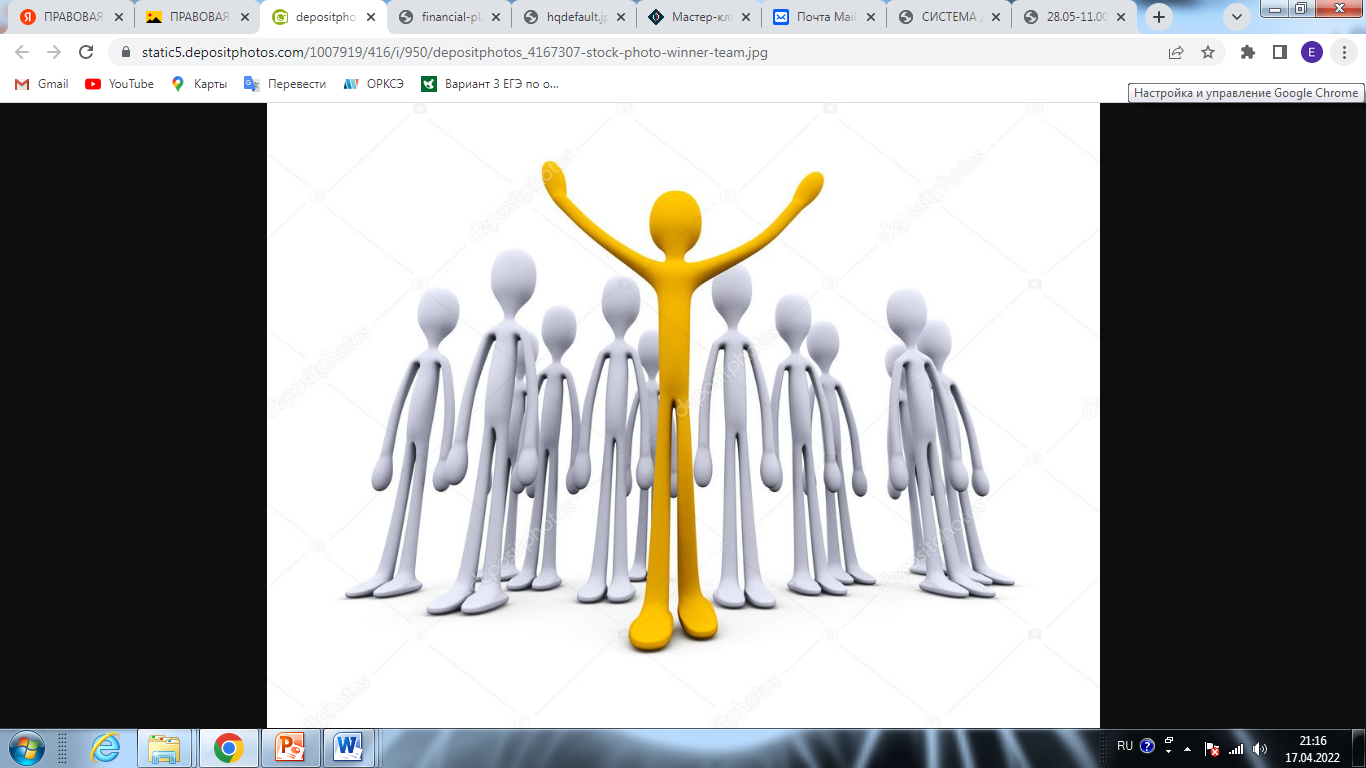 ПОНИМАНИЕ
УВАЖЕНИЕ ПРАВА
ПРАВОВАЯ АКТИВНОСТЬ
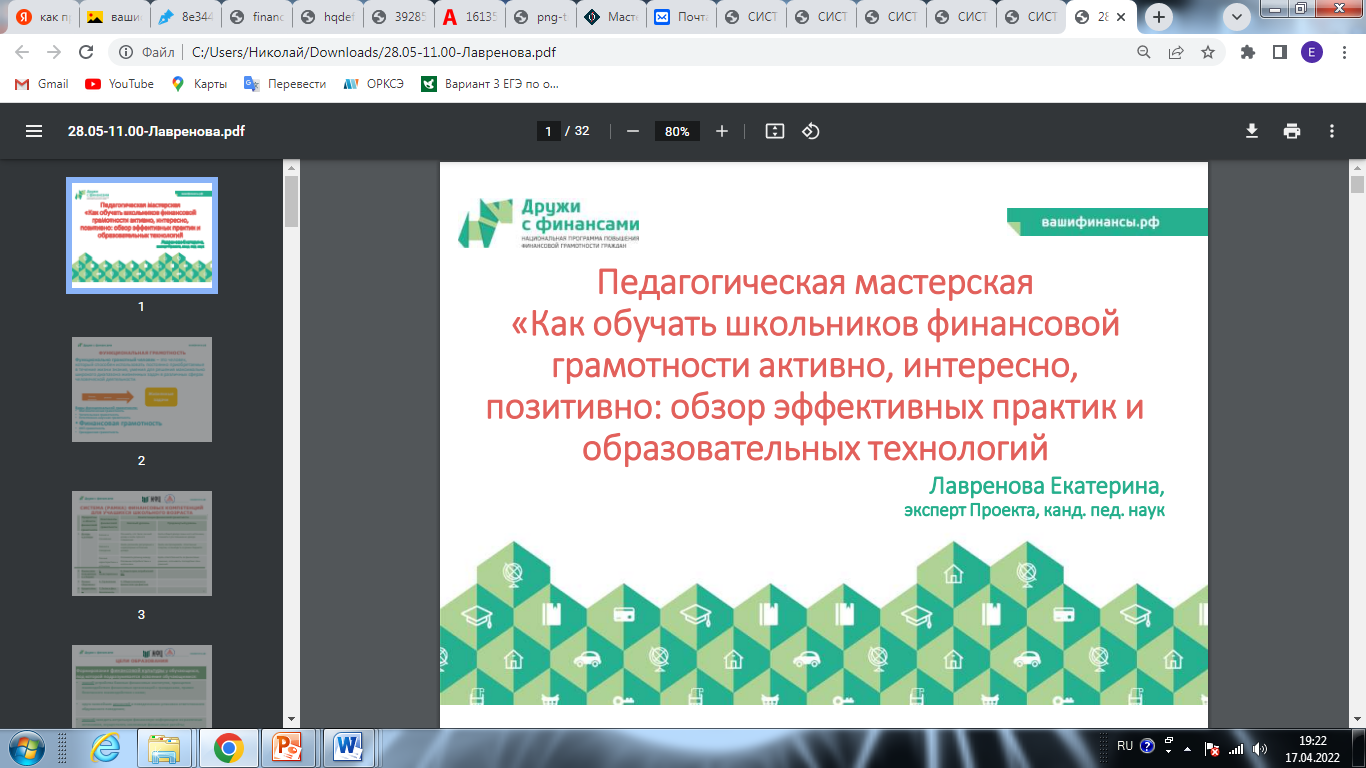 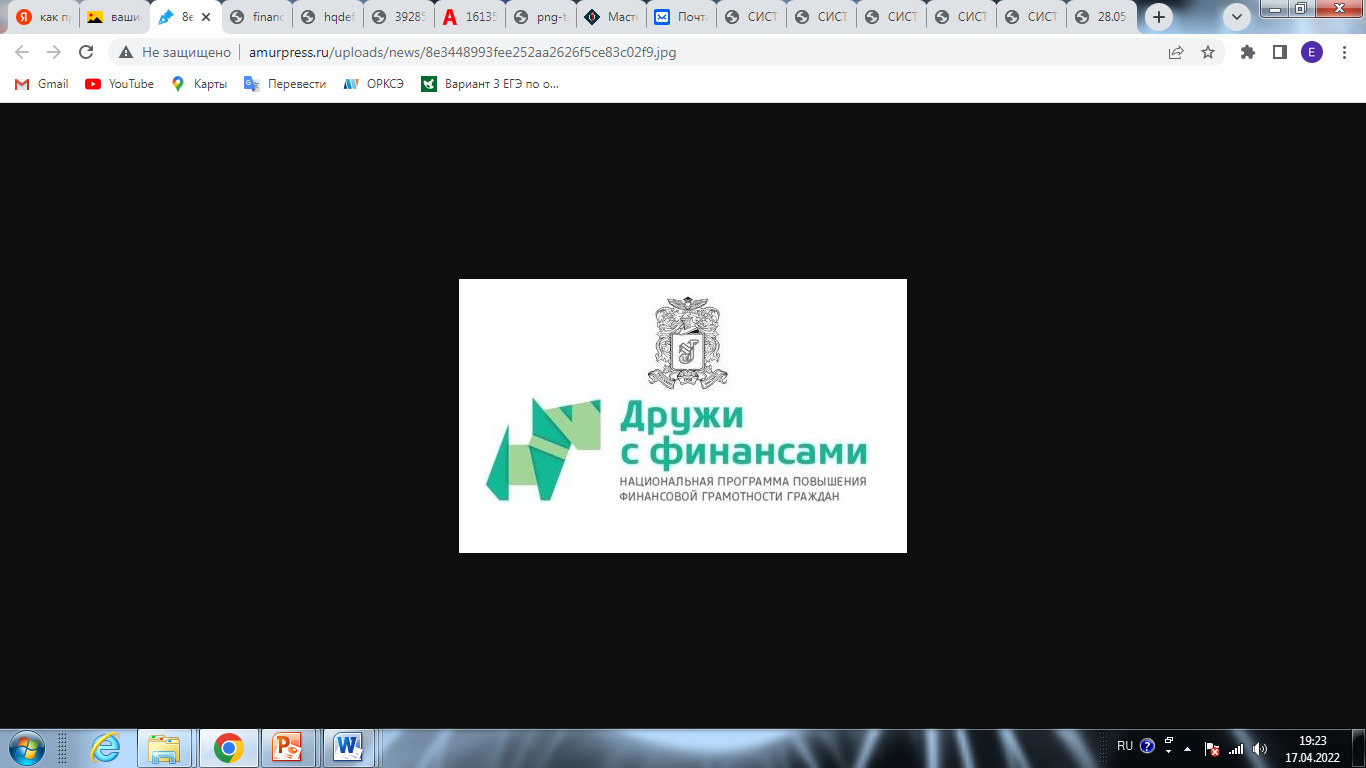 Полезные ссылки
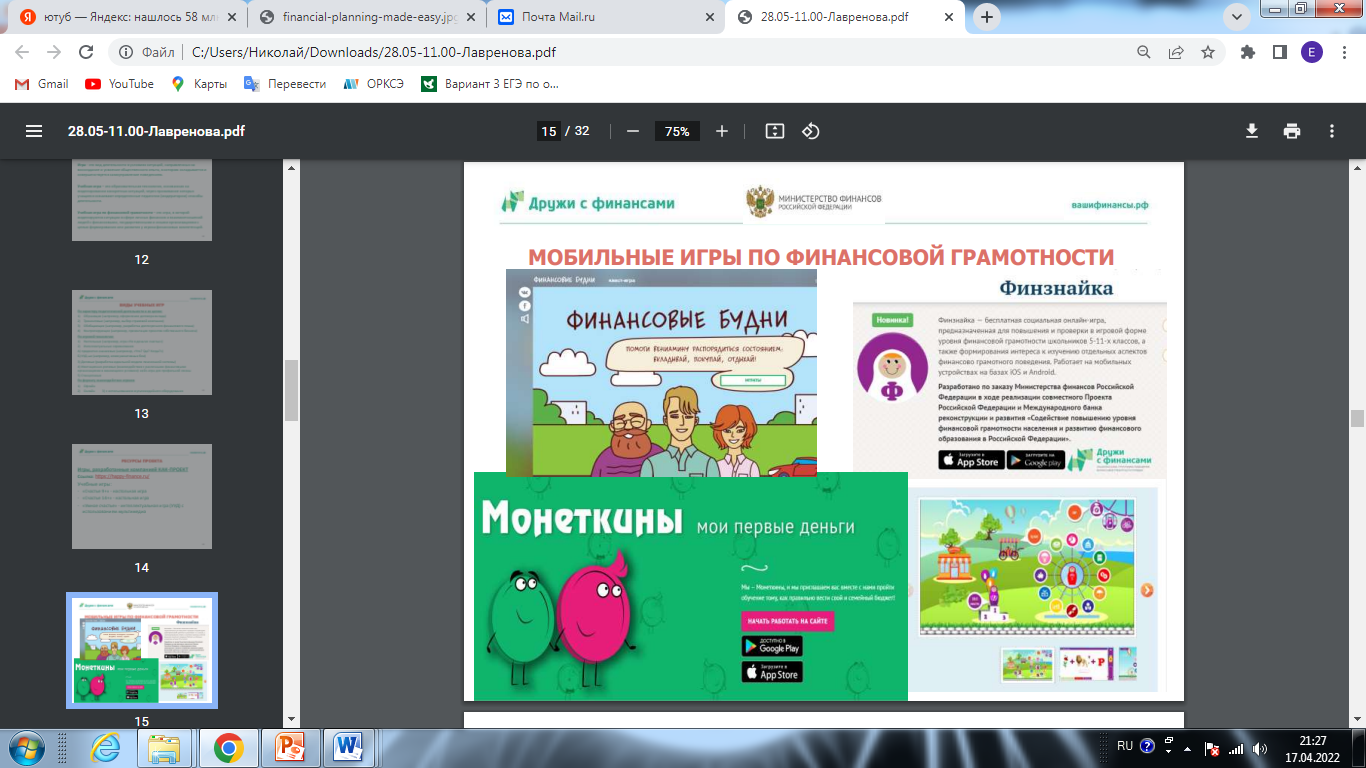 https://happy-finance.ru/ 
https://edu.pacc.ru/ 
https://casegames.ru/chempionat 
https://fincup.ru/ 
https://vk.com/expertsedupacc 
https://моифинансы.рф 
https://fingram-history.oc3.ru 
https://хочумогузнаю.рф 
https://fmc.hse.ru 
https://vashifinancy.ru 
https://fincult.info 
https://финграмотностьвшколе.рф 
https://www.youtube.com/channel/UCN5AtnysK4lt7cVYE7ESMOQ     
«Финансовый детектив»
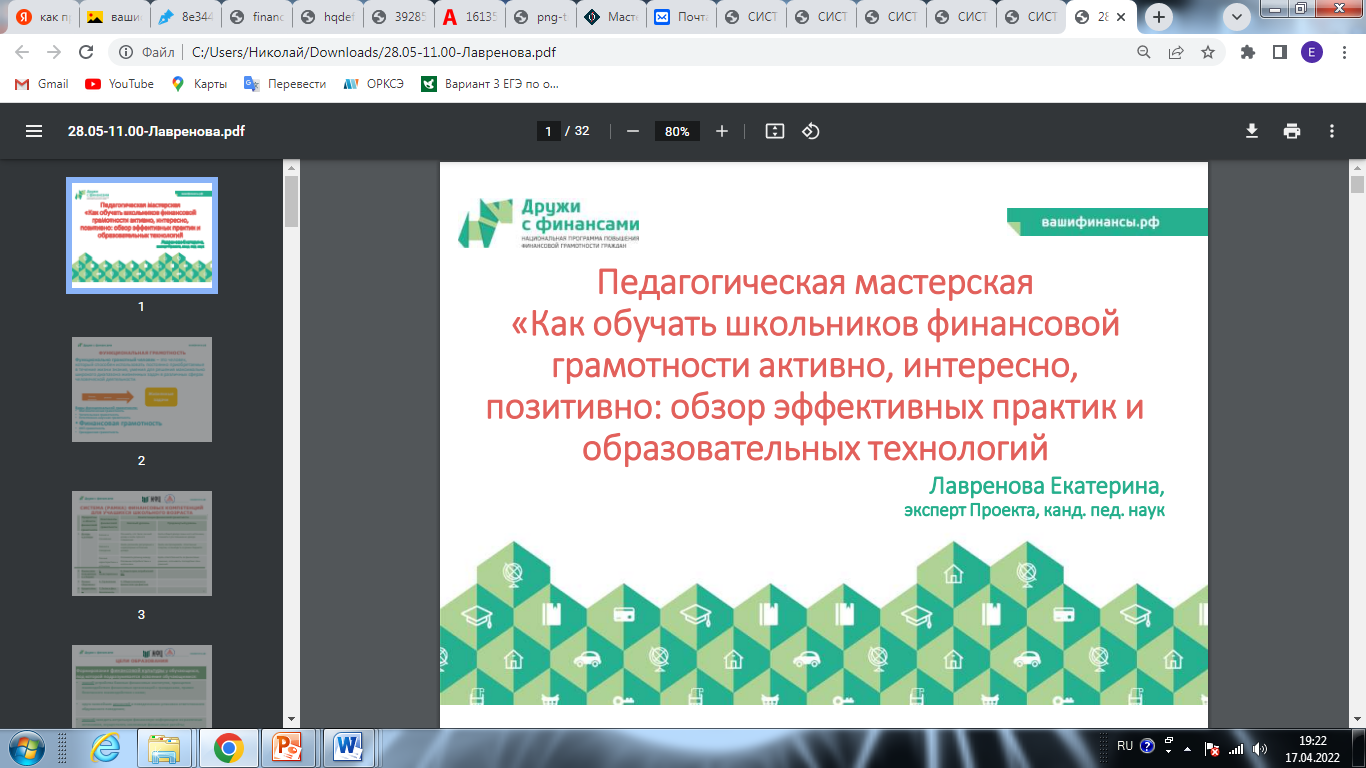 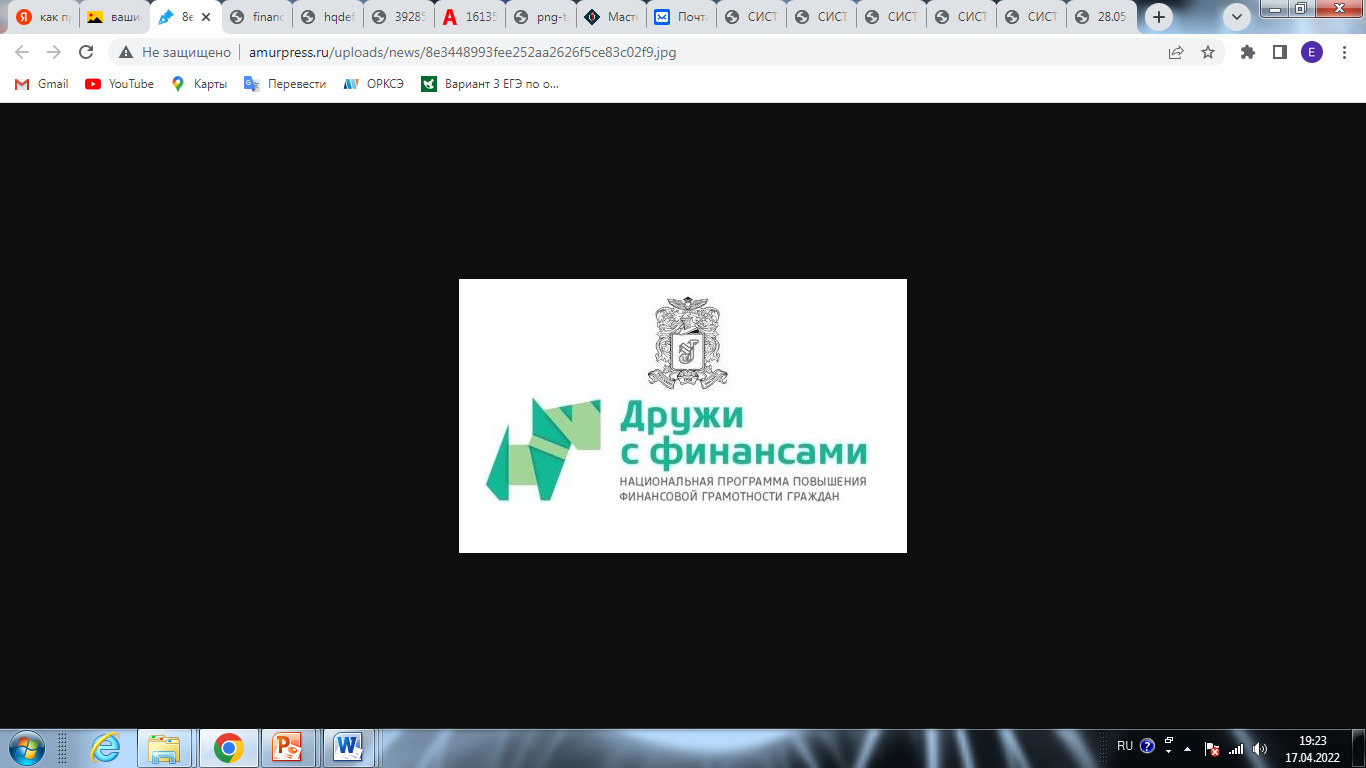 Тест "Умеете ли вы тратить деньги?"
 За каждый ответ «да» начислите себе 2 балла, за ответ «нет» – 0 баллов.
Никак не получается потратить деньги с умом: То ума не хватает, то денег.
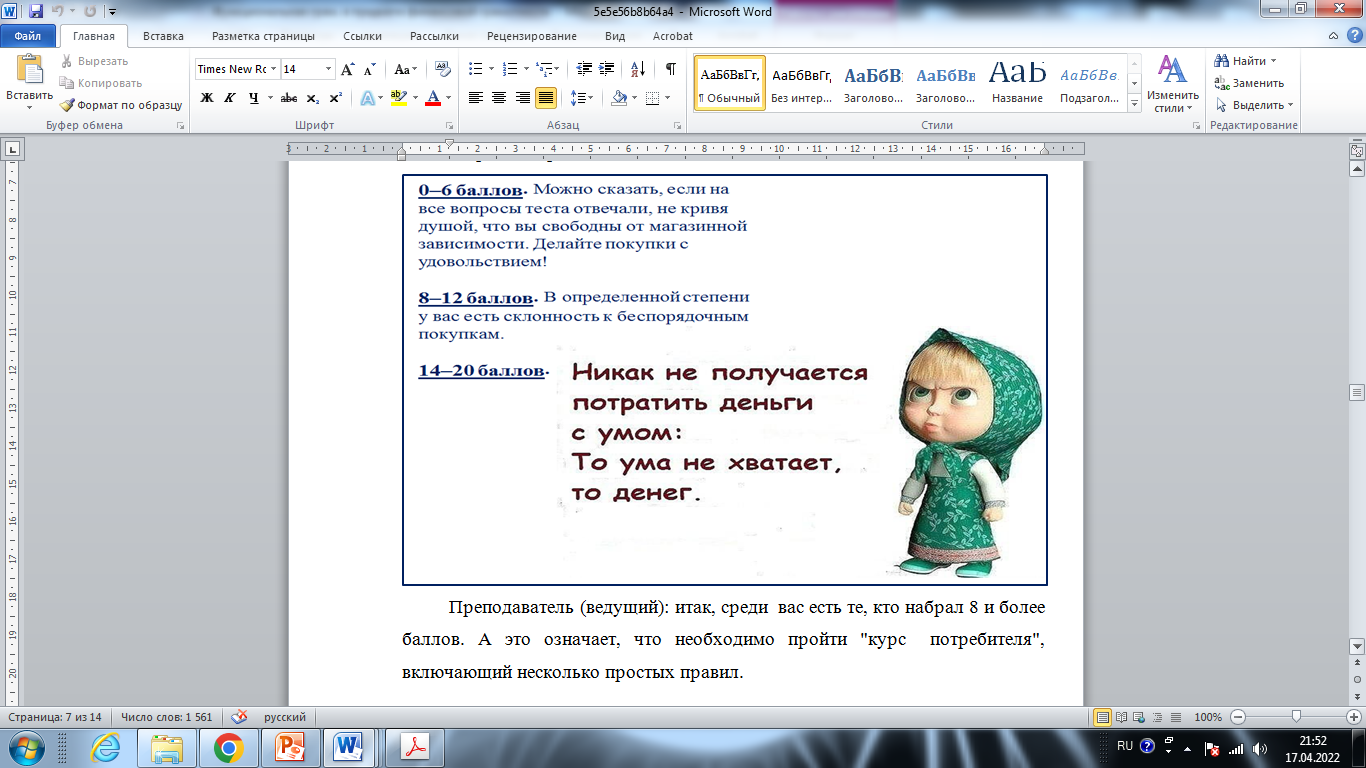 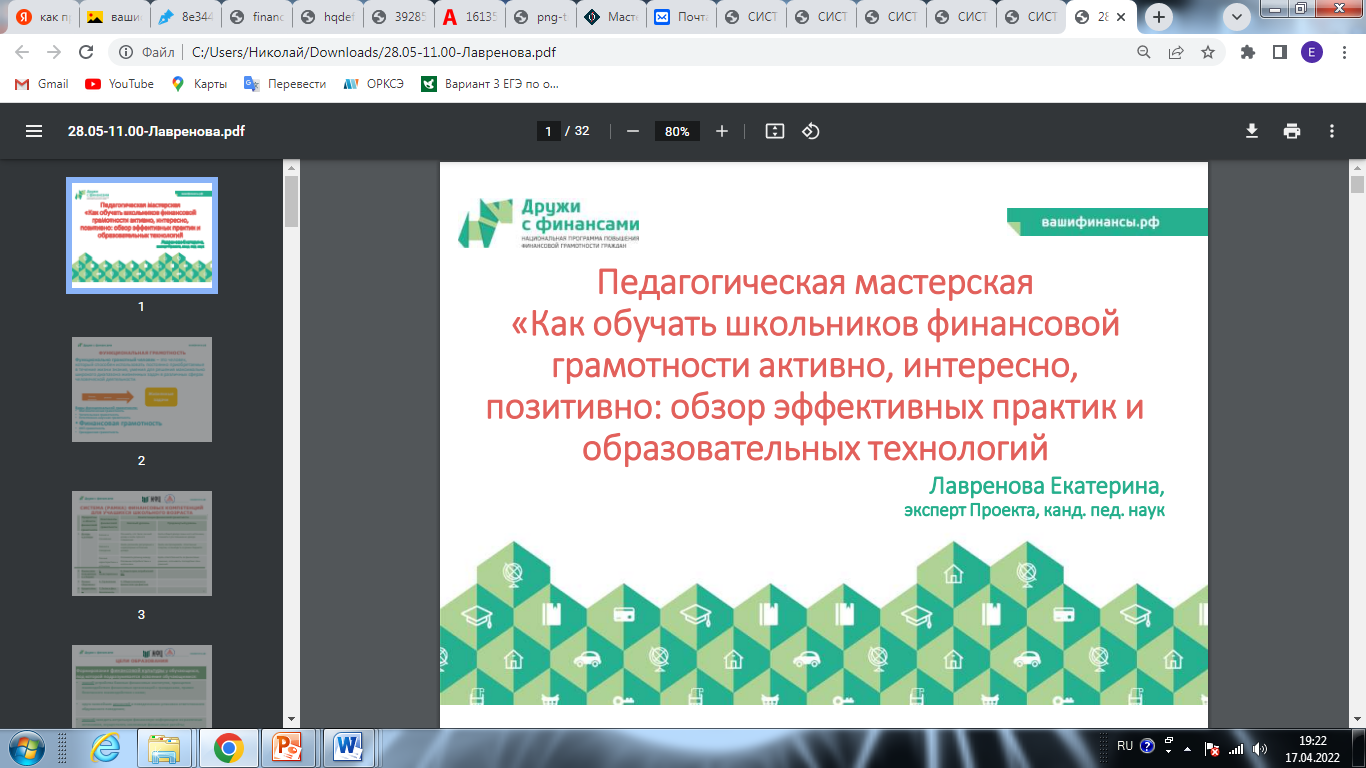 «Сверим часы»
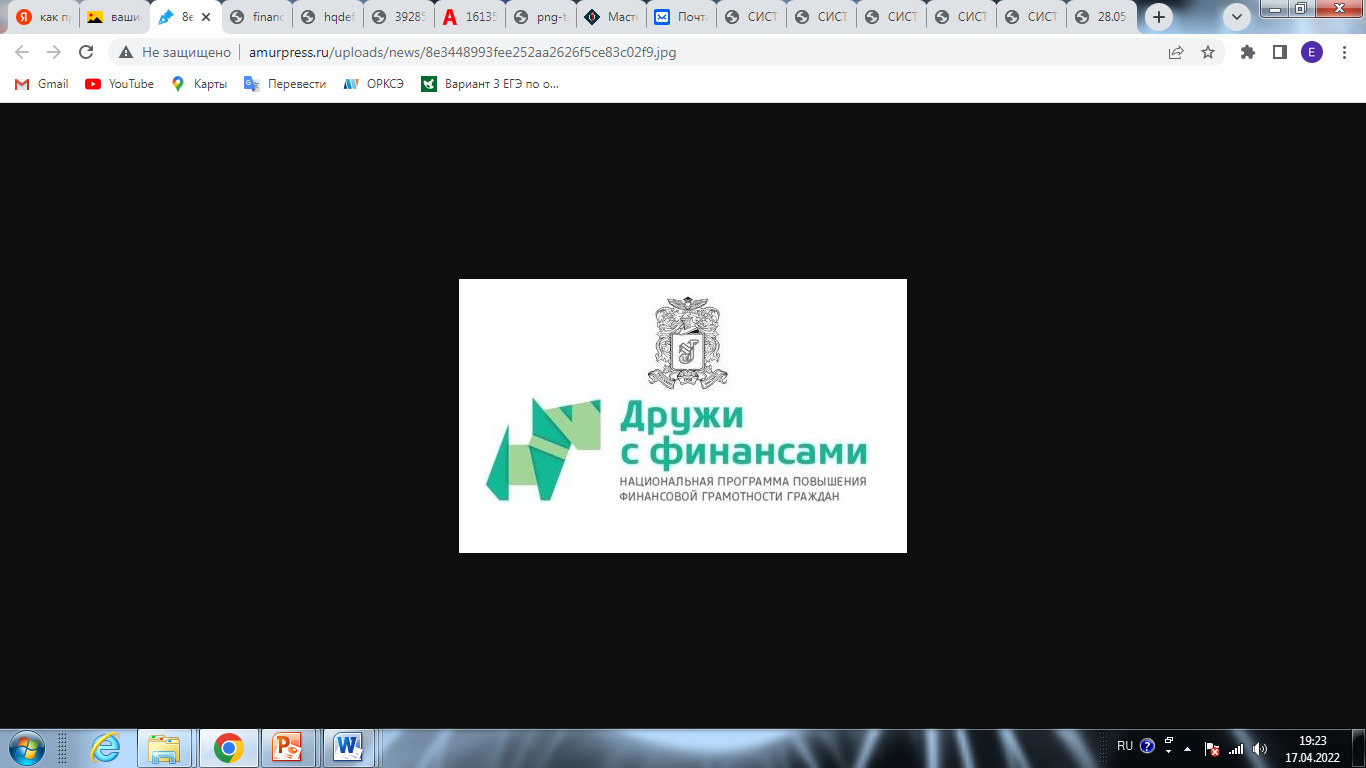 0–6 баллов. Можно сказать, если на все вопросы теста отвечали «нет», не кривя душой, что вы свободны от магазинной зависимости. Делайте покупки с удовольствием!
8–12 баллов. В определенной степени у вас есть склонность к беспорядочным покупкам. Возьмите на заметку: если, придя в магазин, вы понимаете, что то, о чем вы «так мечтали», вам на самом деле и не очень нужно, а хотите вы купить совсем другую вещь, на которую упал ваш взгляд, найдите в себе силы уйти из магазина. Не переживайте, не навсегда. Вы вернетесь через несколько дней, и, если вам действительно очень сильно хочется именно эту вещь, вы ее приобретете. Принцип «куплю, но не сейчас» весьма эффективен. Тщательным образом планируйте свои покупки и не давайте себе скучать!
14–20 баллов. Похоже, вы увлеклись. Принимайте меры: если надо что-то купить, особенно дорогостоящее, берите с собой подругу или друга, этот человек будет вас отрезвлять. Никогда не ходите в магазин в день зарплаты! Если вы собираетесь сделать необходимые покупки, напишите список и возьмите ровно столько денег, сколько нужно. Постарайтесь найти себе приятное занятие, которое будет иметь строгий режим, и ему следуйте. Специалисты рекомендуют переключить свое внимание на фитнес-клуб. Наиболее психотерапевтичны так называемые социальные танцы – сальса, хастл, аргентинское танго. Главное, не ленитесь – похудеете, помолодеете, найдете себе новых друзей и гораздо легче избавитесь от навязчивого «хобби».
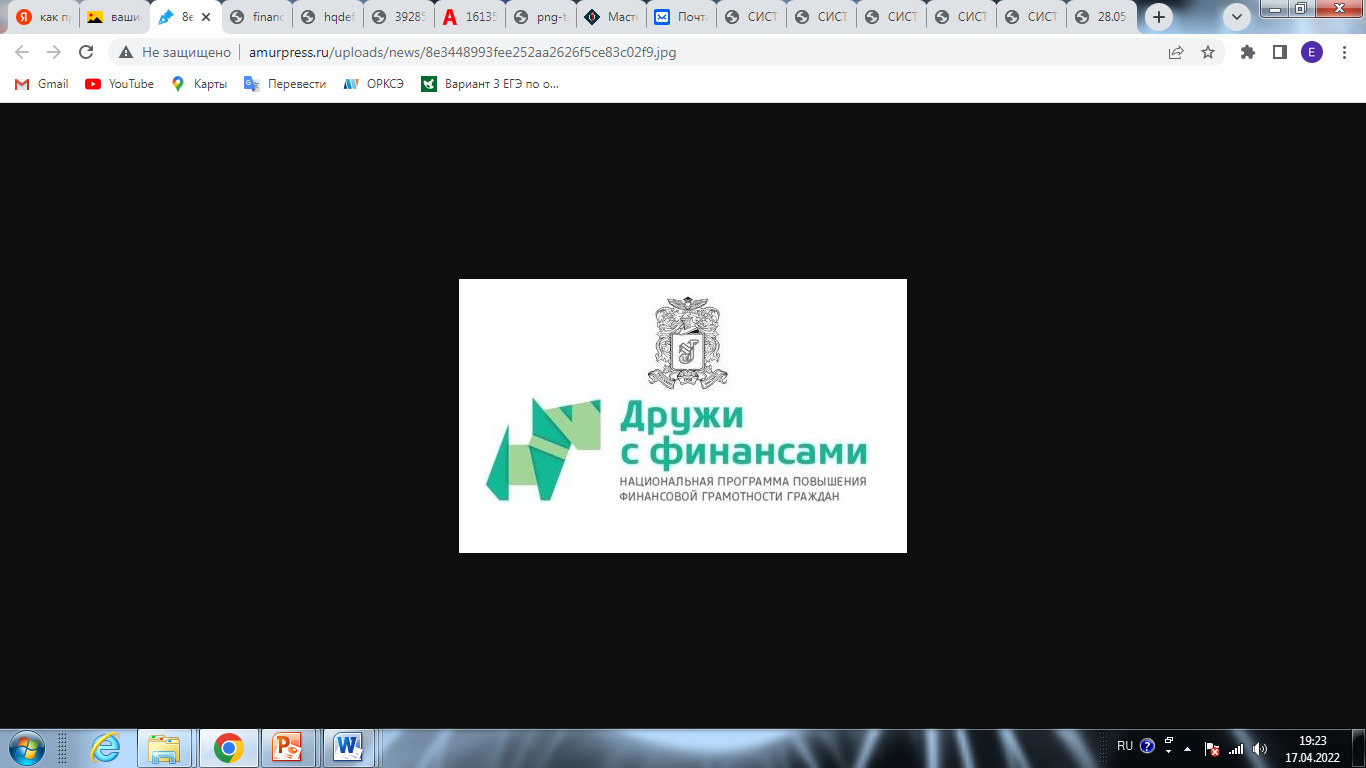 «Безумно тратить деньги – дело нехитрое, 
а вот расходовать их на то, что вам необходимо, 
и с наибольшей пользой для семьи – наука непростая»
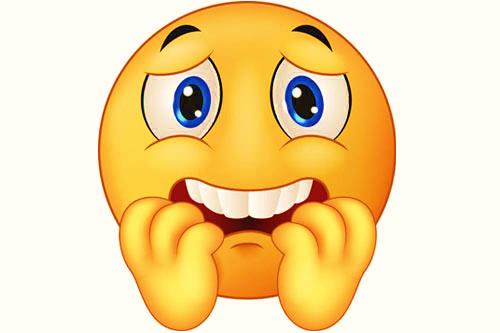 Практикум «Один дома»
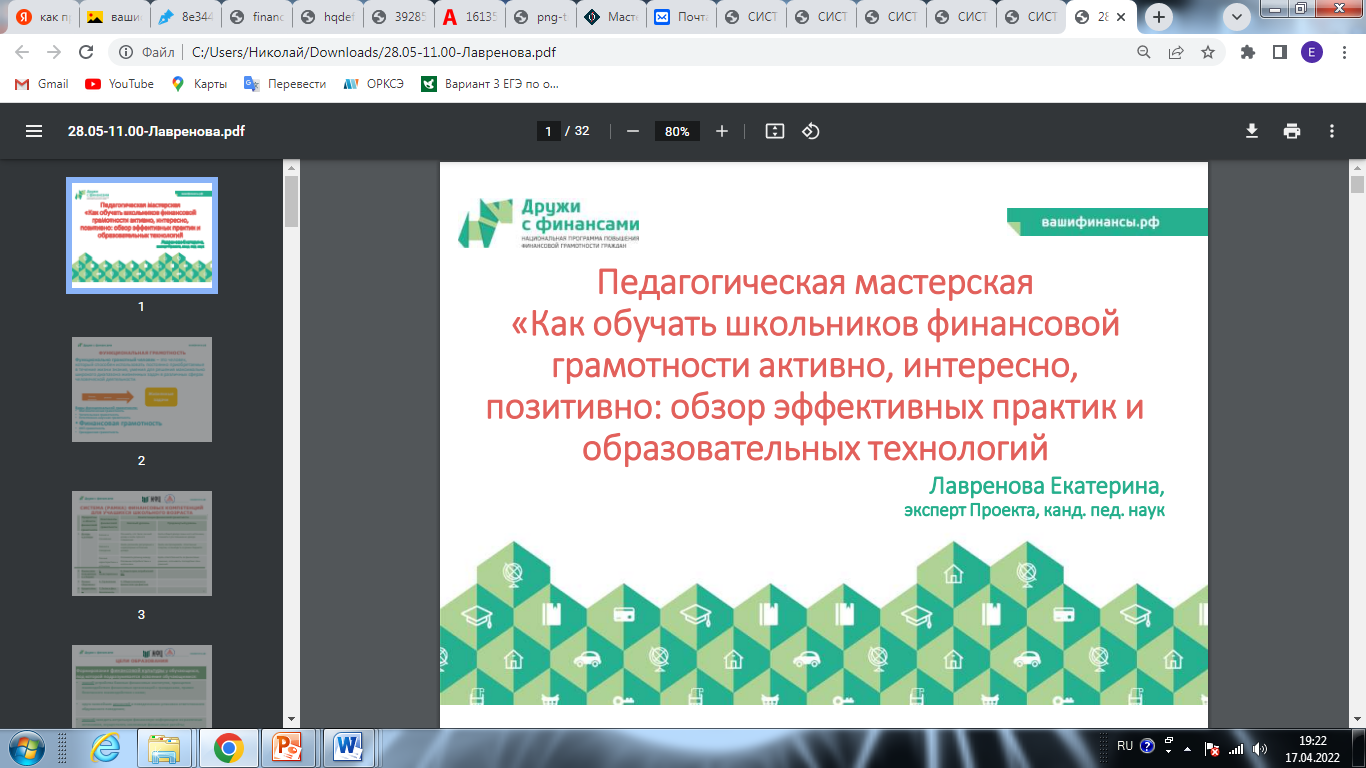 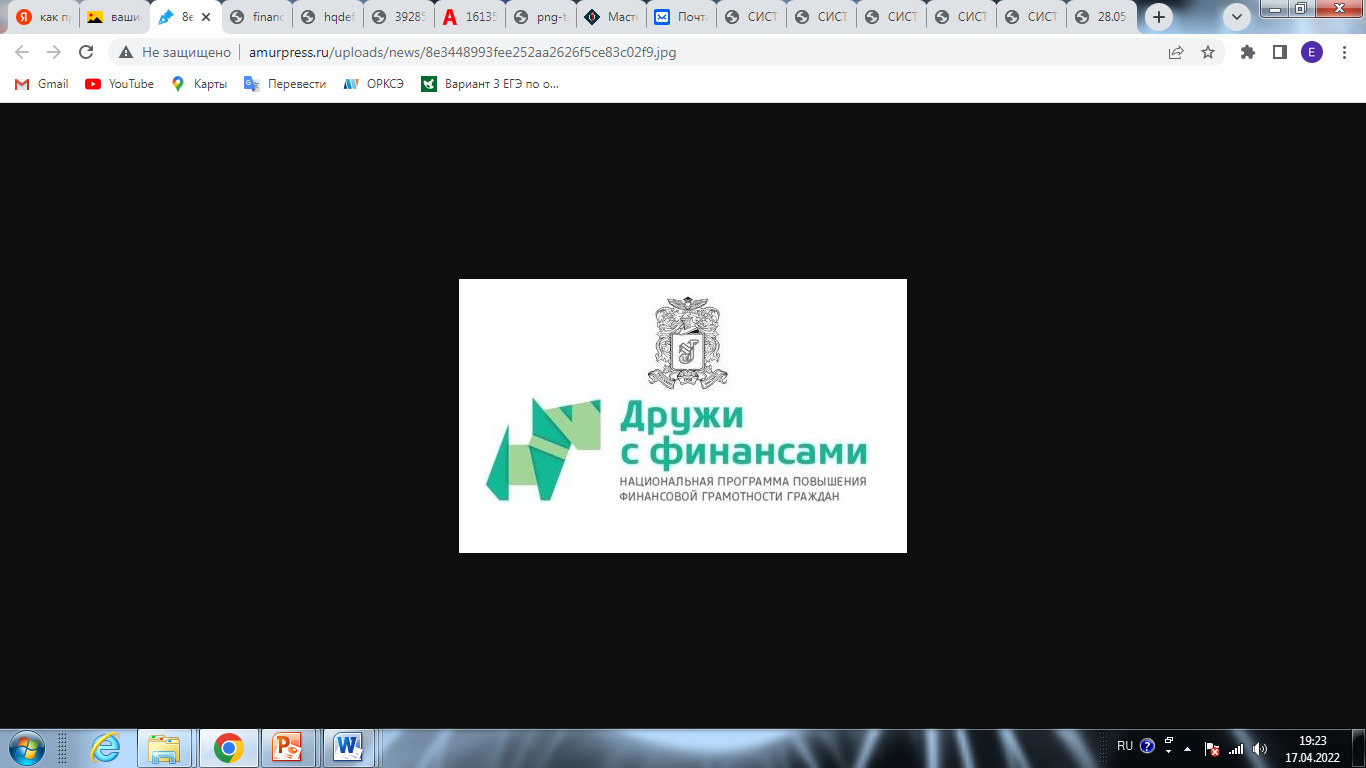 Условия: родители уехали на дачу на месяц и оставили в вашем распоряжении небольшую квартиру и 20 000 рублей. 
Задание: заполнить таблицу «Расходы на месяц», учитывая приоритетность расходов. 
Методический комментарий: в таблицу расходов необходимо включить оплату питания, коммунальных услуг, транспорта, связи, но оставить и свободные строки. 
Практикум выполняется в командах по 3 – 4 человека, время – от 15 до 30 минут. 
Цель практикума – научиться планировать расходы на пороге самостоятельной жизни (для учащихся 14 – 18 лет). 
Важно организовать коллективное обсуждение результатов работы для формирования установок финансово грамотного поведения!
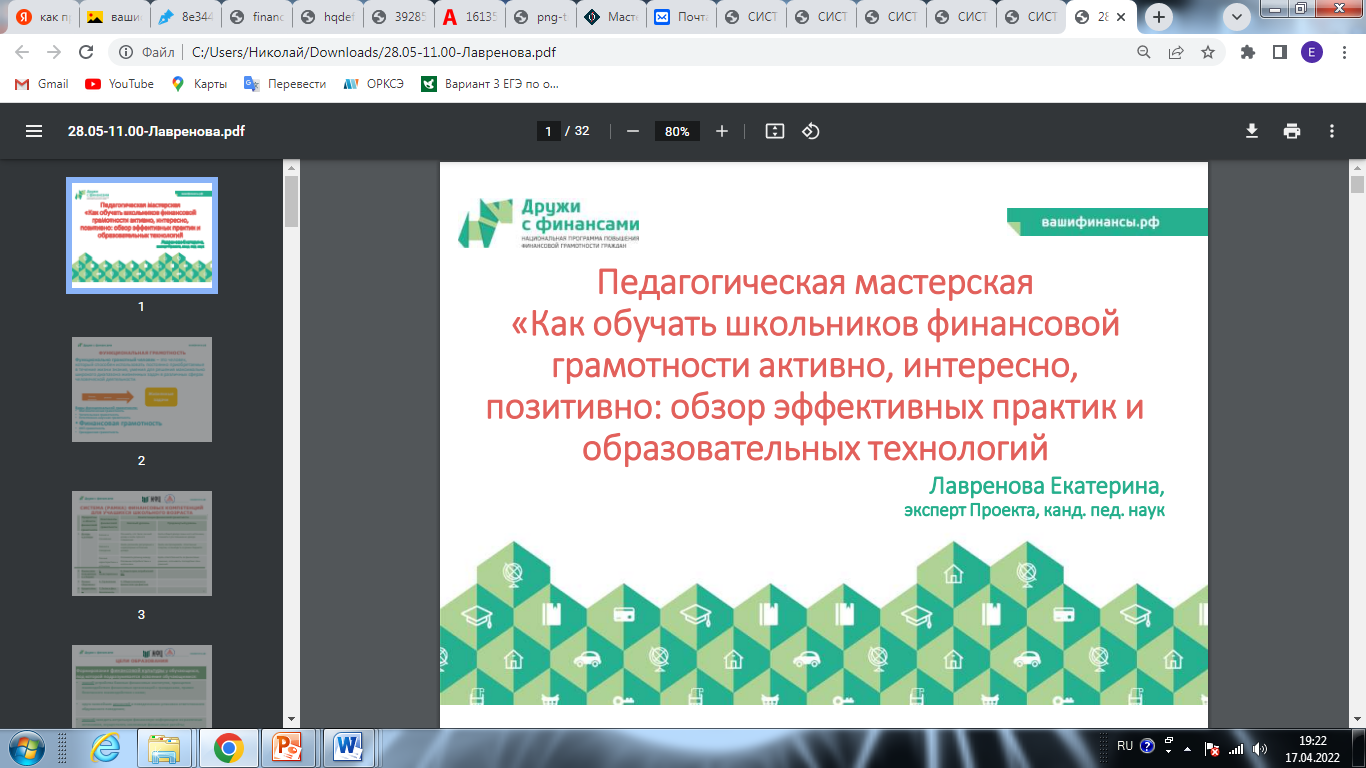 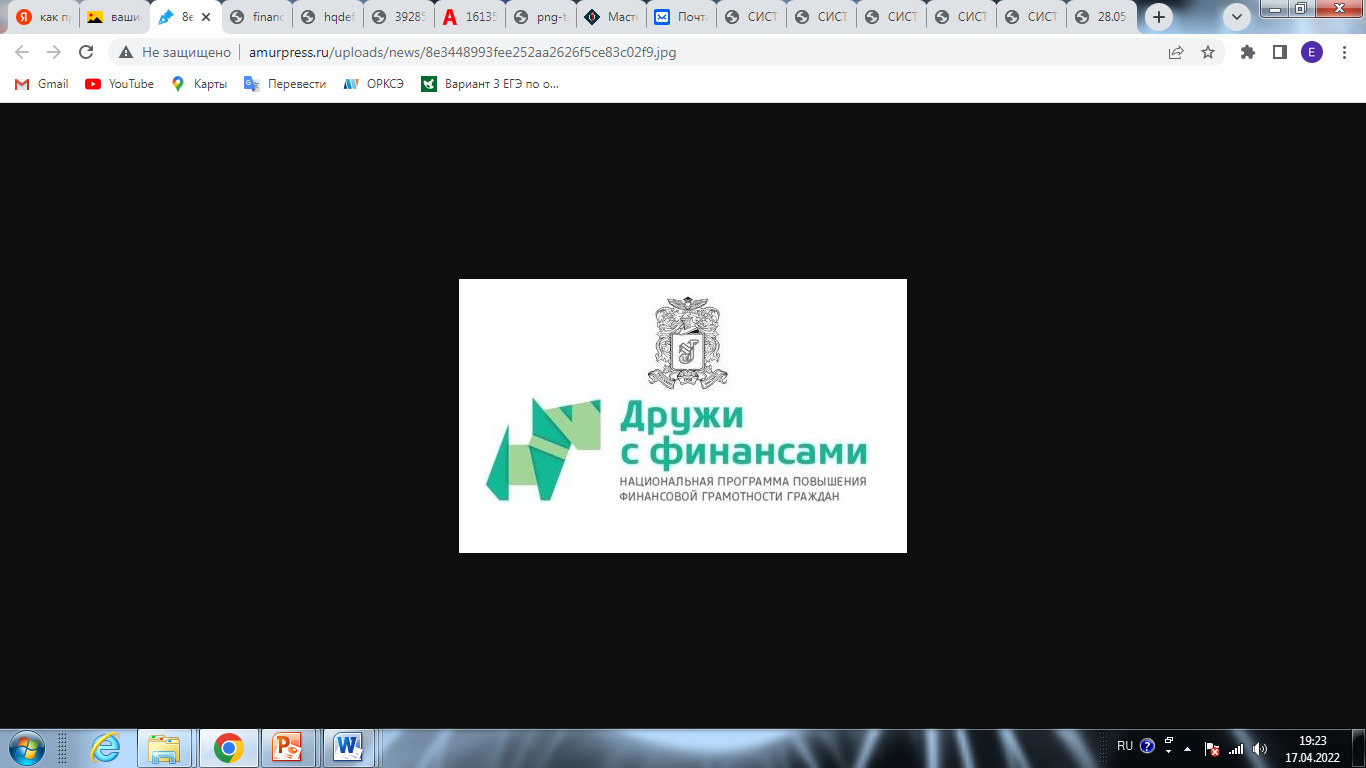 Практикум «Семейный отпуск»
Блок: Планирование. Расходы и доходы. Финансовая подушка безопасности.
Каждый месяц семья старается откладывать часть средств на отпуск. 
Однако каждый месяц возникают внеплановые расходы, которые необходимо осуществлять, чтобы удовлетворить потребности членов семьи.
Кроме того, каждая команда должна учесть в семейном бюджете те расходы, которые могут возникнуть у семьи в зависимости от месяца.
Каждый член семьи должен помнить о своих потребностях и следить за тем, чтобы они удовлетворялись.
Каждый член семьи высказывается о необходимости тех или иных расходов, обосновывает, какое количество денег нужно потратить. 
Остальные члены семьи предлагают свои варианты, приводя весомые аргументы.
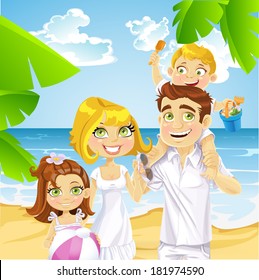 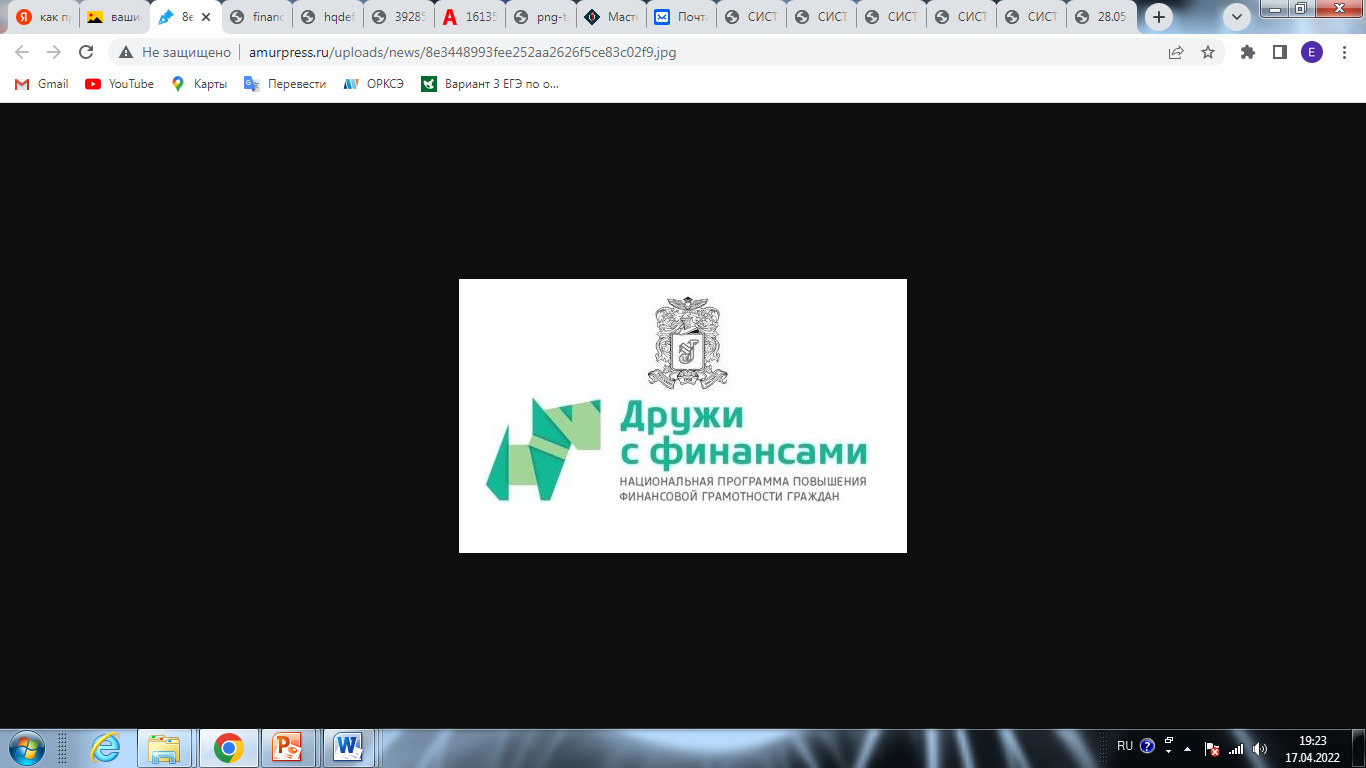 Рефлексия


Что именно вы делали в процессе игры?
Каким образом вы решали, какая сумма необходима на удовлетворение потребностей того члена семьи, за которого вы играли?
Каким образом вы убеждали других членов семьи, что для удовлетворения ваших потребностей необходимо потратить данную сумму?
Как в реальной жизни вы обосновываете другим членам своей семьи необходимость тех или иных трат для удовлетворения ваших потребностей?
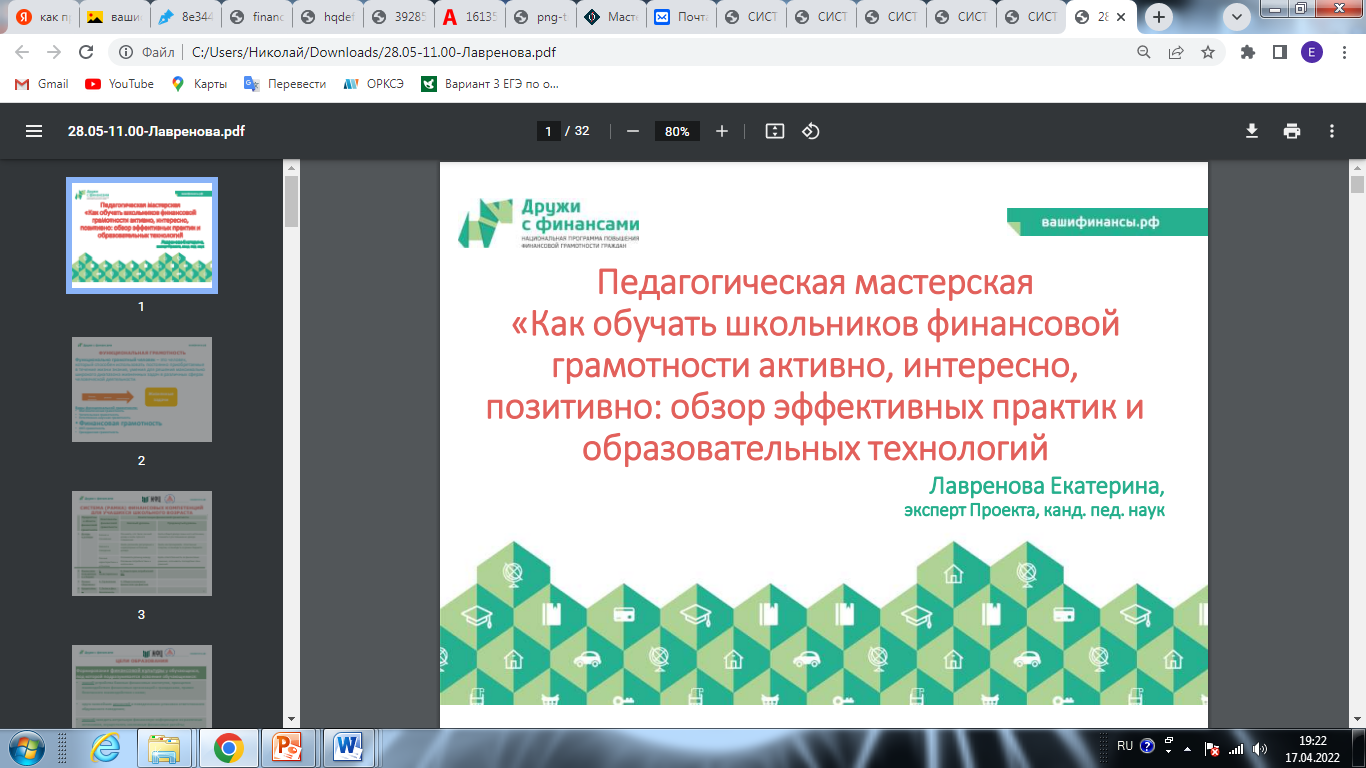 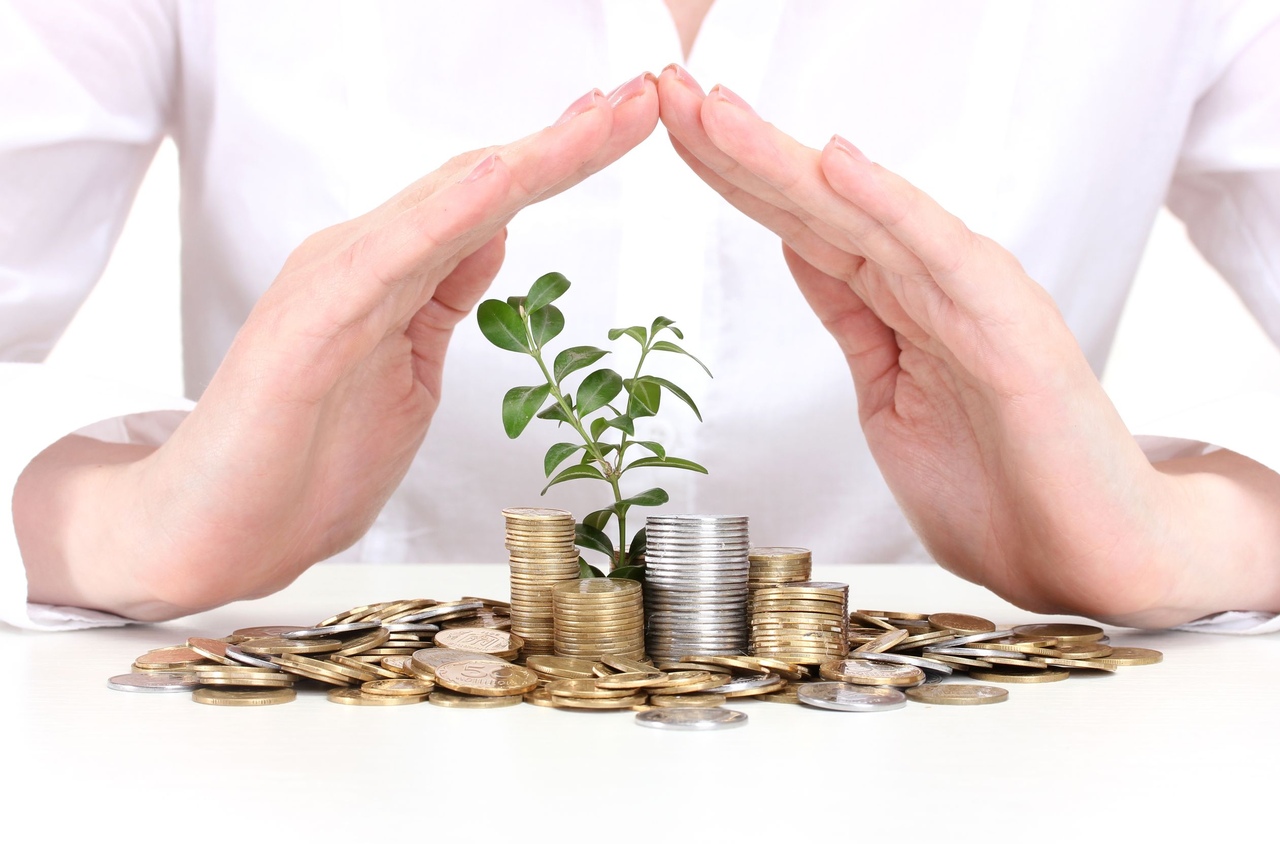 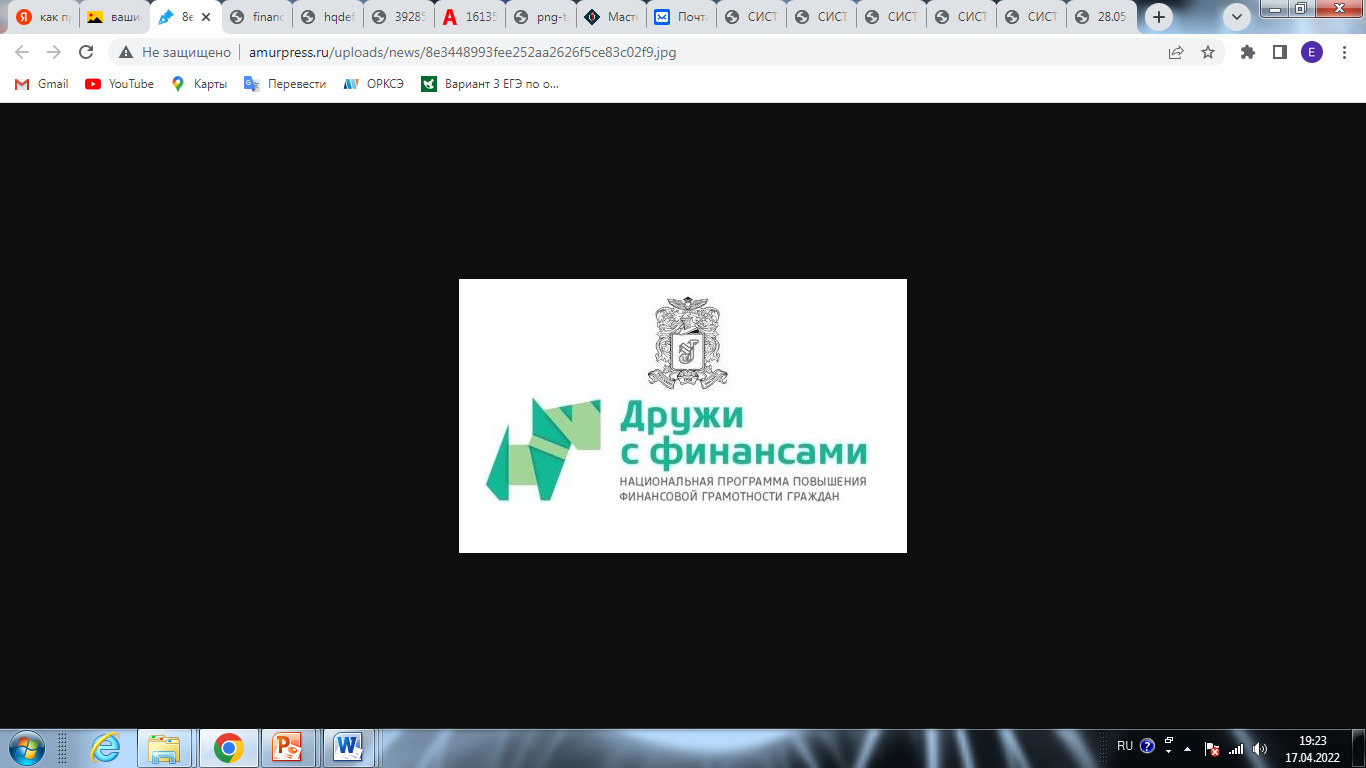 Желаю вам стабильного финансового благополучия!
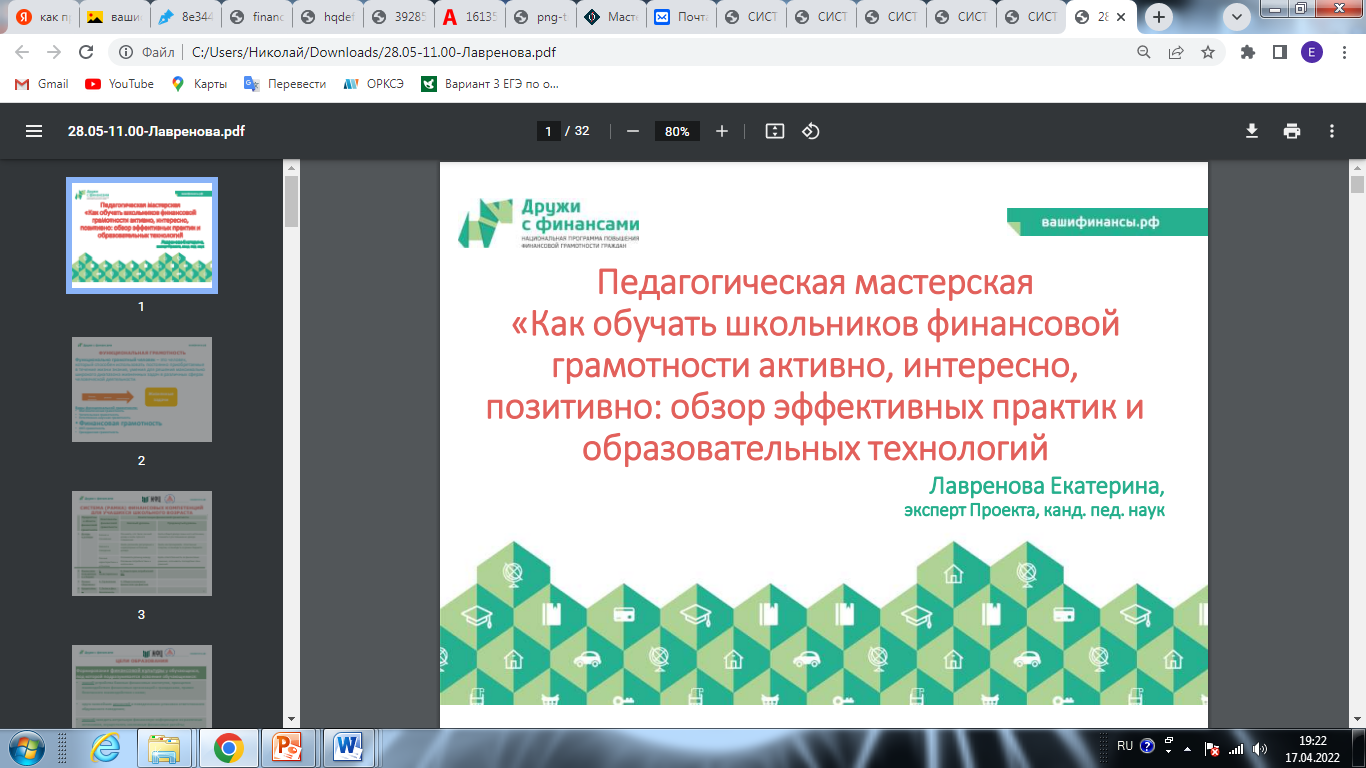